South Carolina DOT Training WorkshopGeophysics Field Testing Methods, Data Reduction, and Interpretation of Results
Robert C. Bachus and Glenn J. Rix
June 5 – 26, 2020
Steady-State Rayleigh Wave Method
Steady-State Method
Harmonic (sinusoidal) force
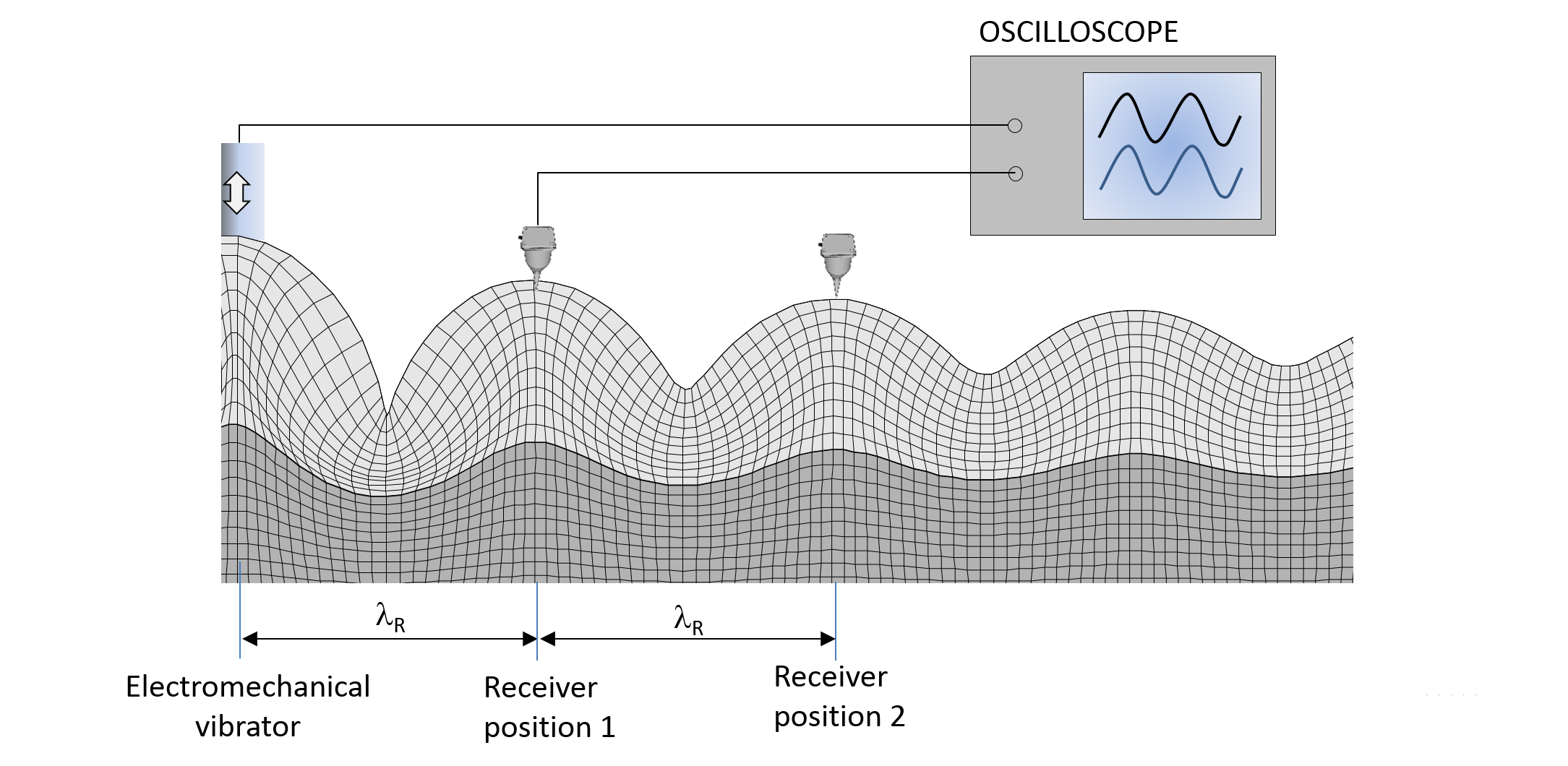 Steady-State Method
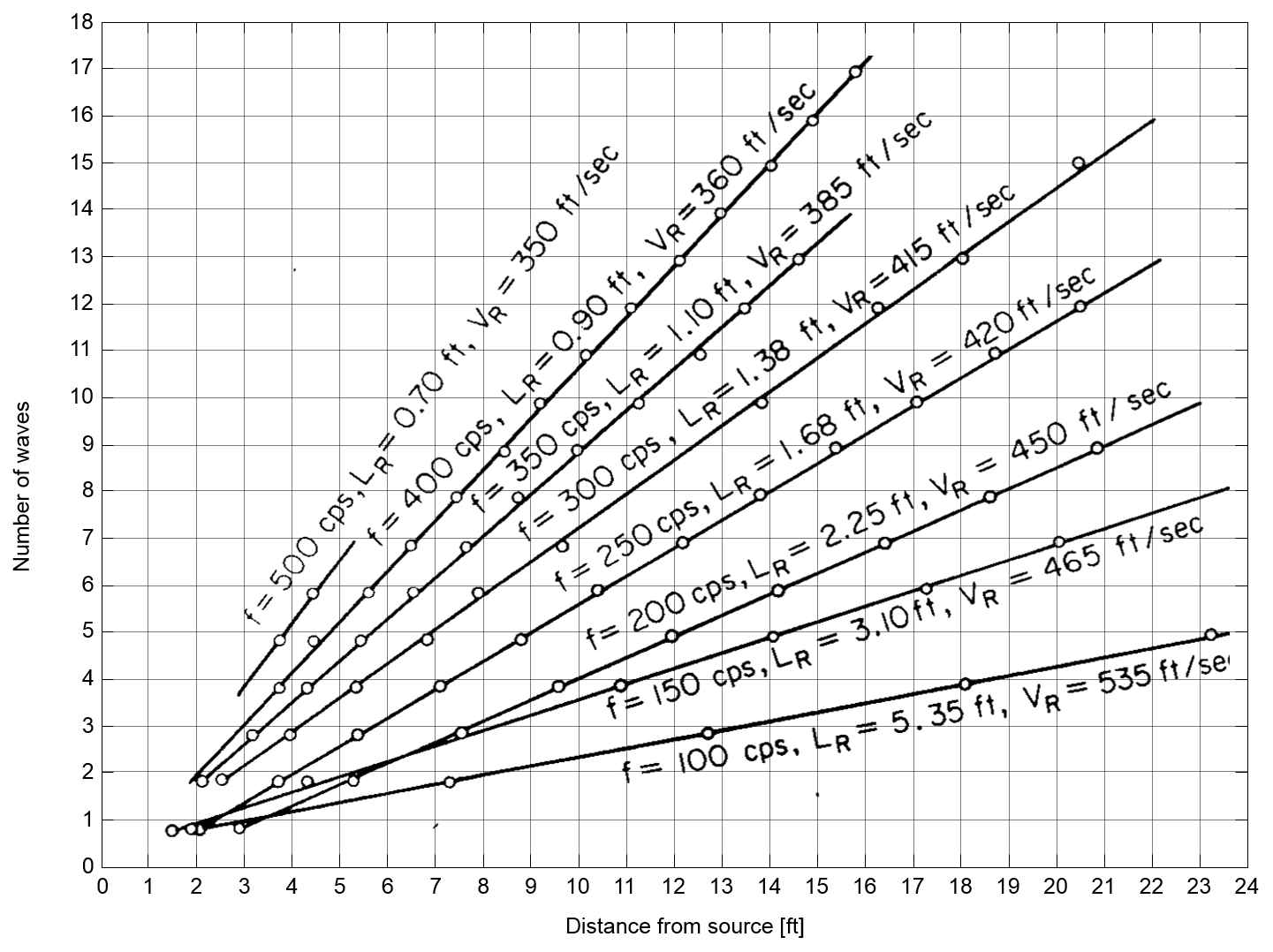 Steady-State Method
Spectral Analysis of Surface Waves (SASW) Method
SASW Acquisition
SASW method  2 receivers
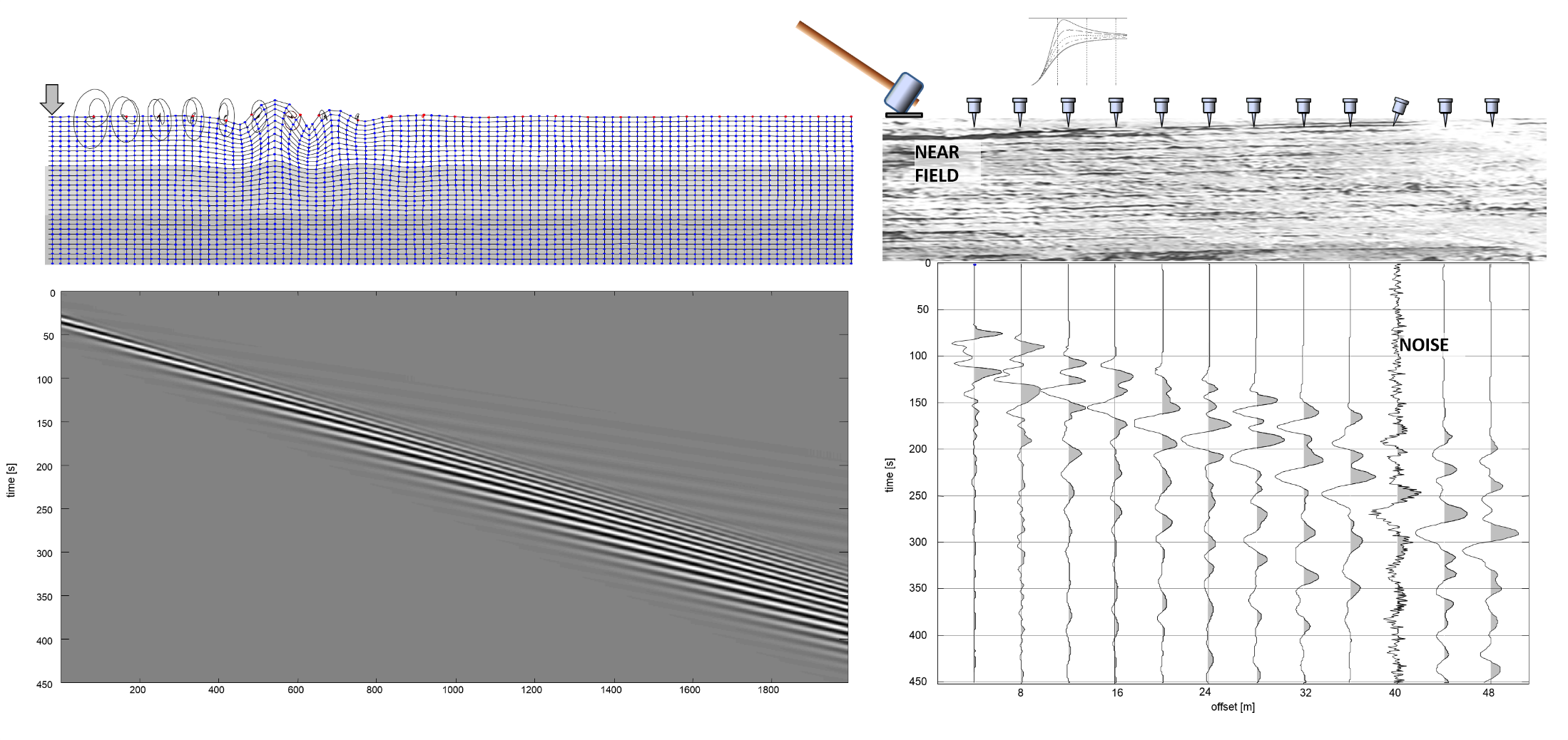 SASW Acquisition
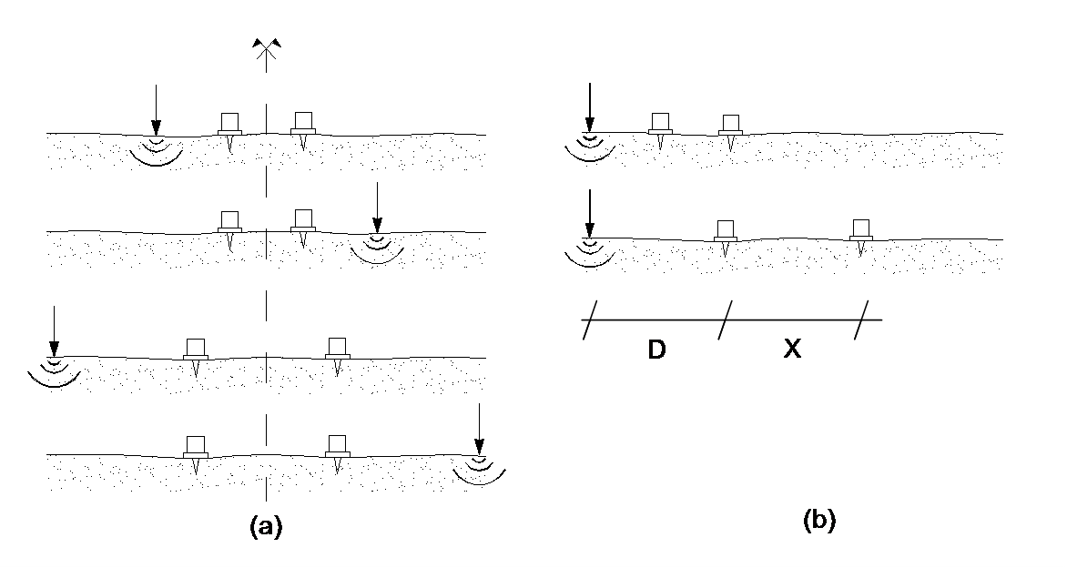 Common Receiver Midpoint Array
Common Source Array
SASW Processing
* For simplicity, a continuous Fourier transform is shown, but the actual calculation is performed on digital (discrete) signals using the Fast Fourier Transform (FFT)
SASW Processing
SASW Processing
SASW Processing
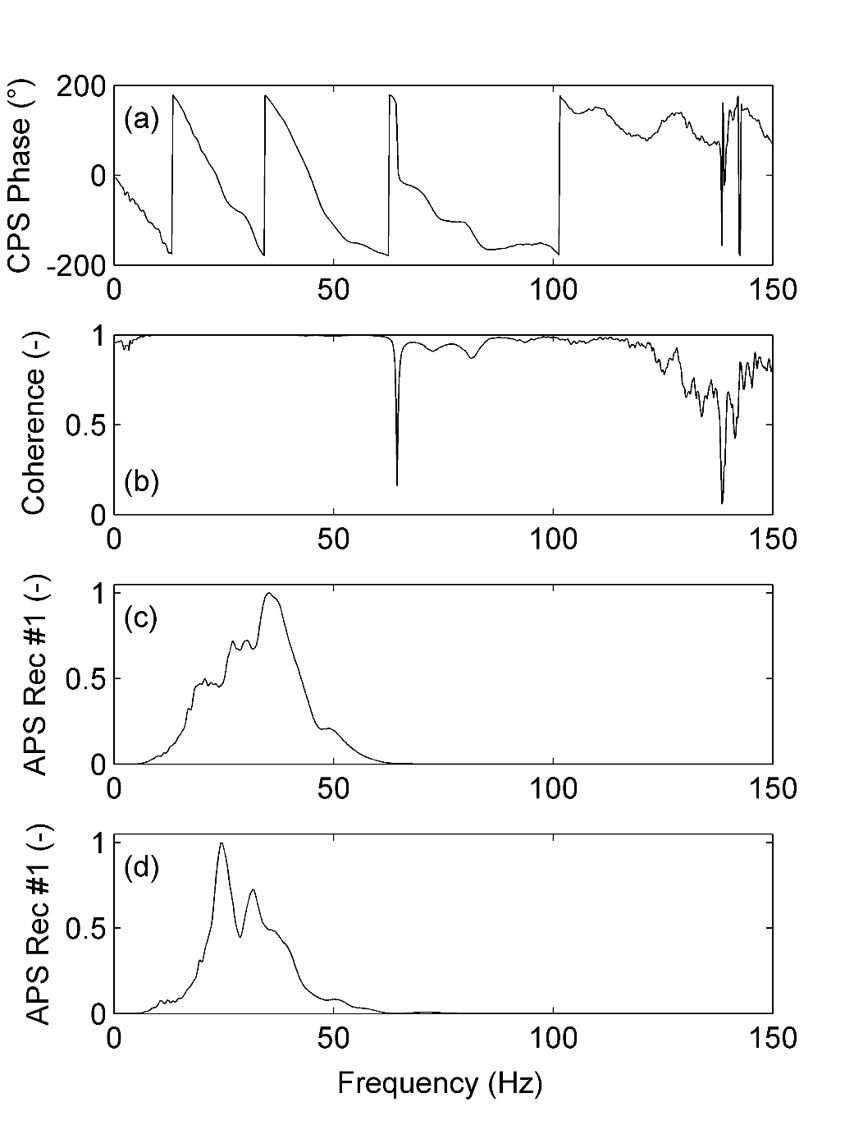 Phase of the cross-power spectrum
Coherence function
Auto-power spectrum – Receiver 1
Auto-power spectrum – Receiver 2
SASW Processing
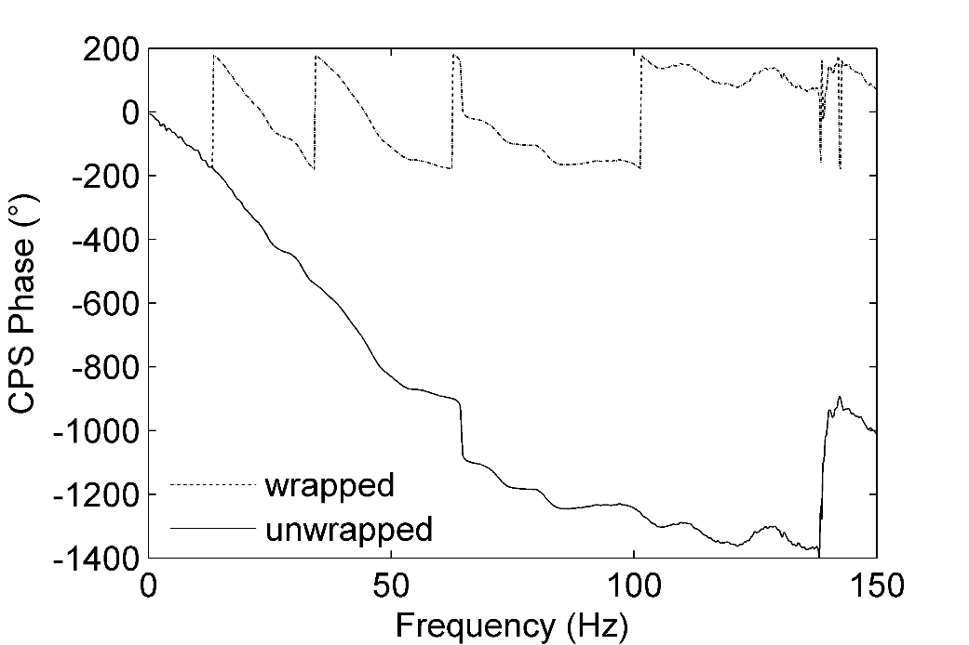 n = 0, 1, 2, …
SASW Processing
x2 – x1 = 8 m
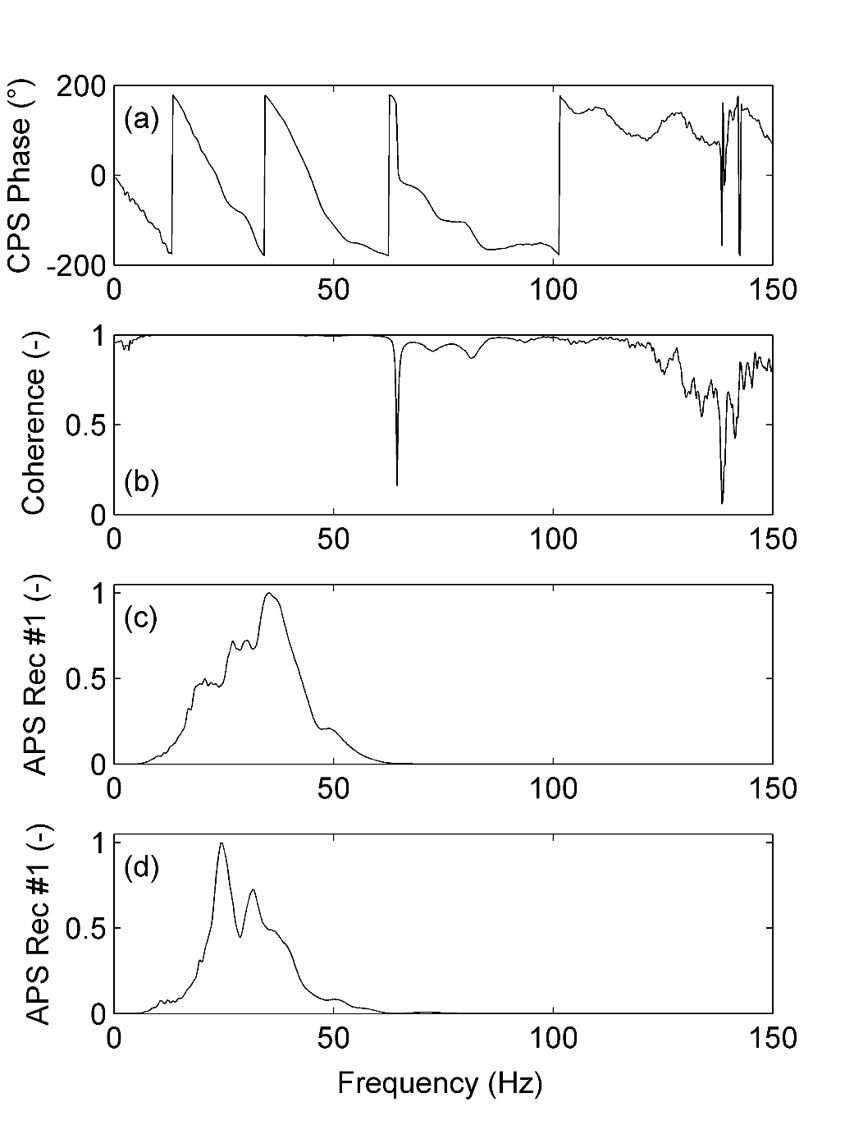 25 Hz
Frequency (Hz)
SASW Processing
x2 – x1 = 8 m
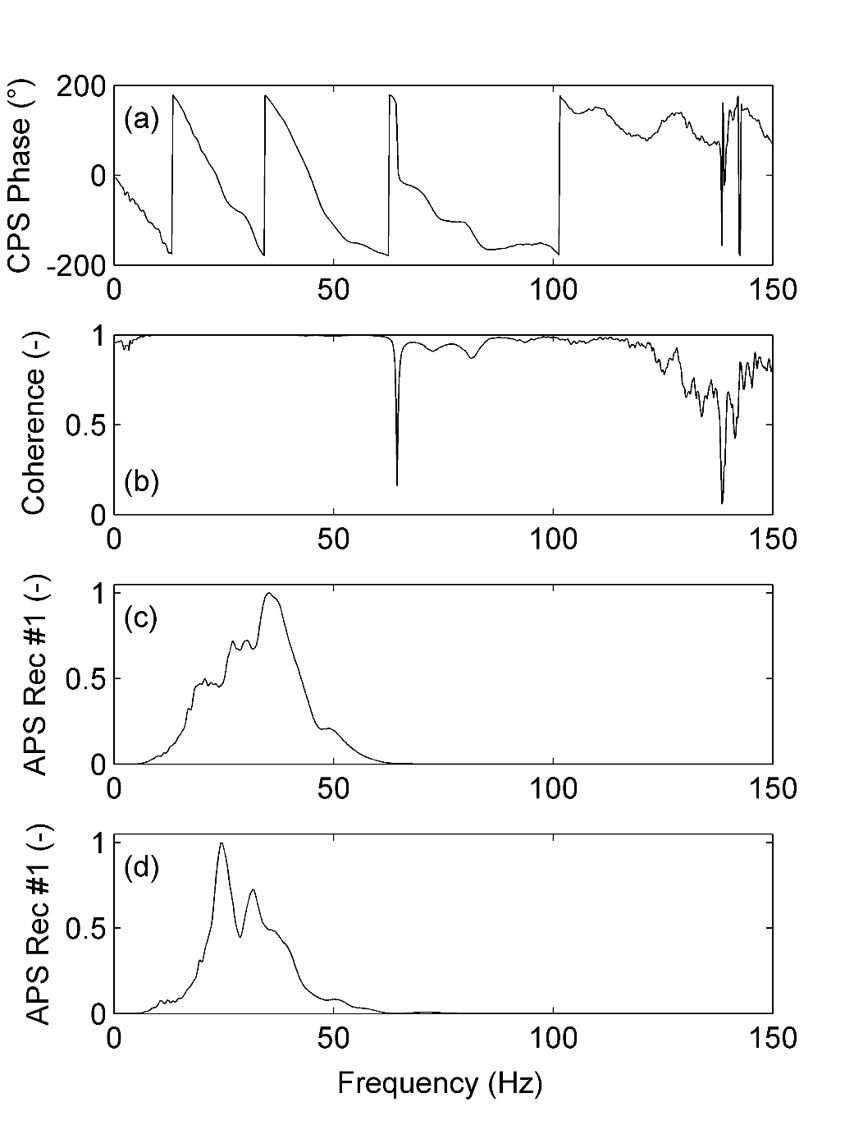 45 Hz
Frequency (Hz)
SASW Processing
x2 – x1 = 8 m
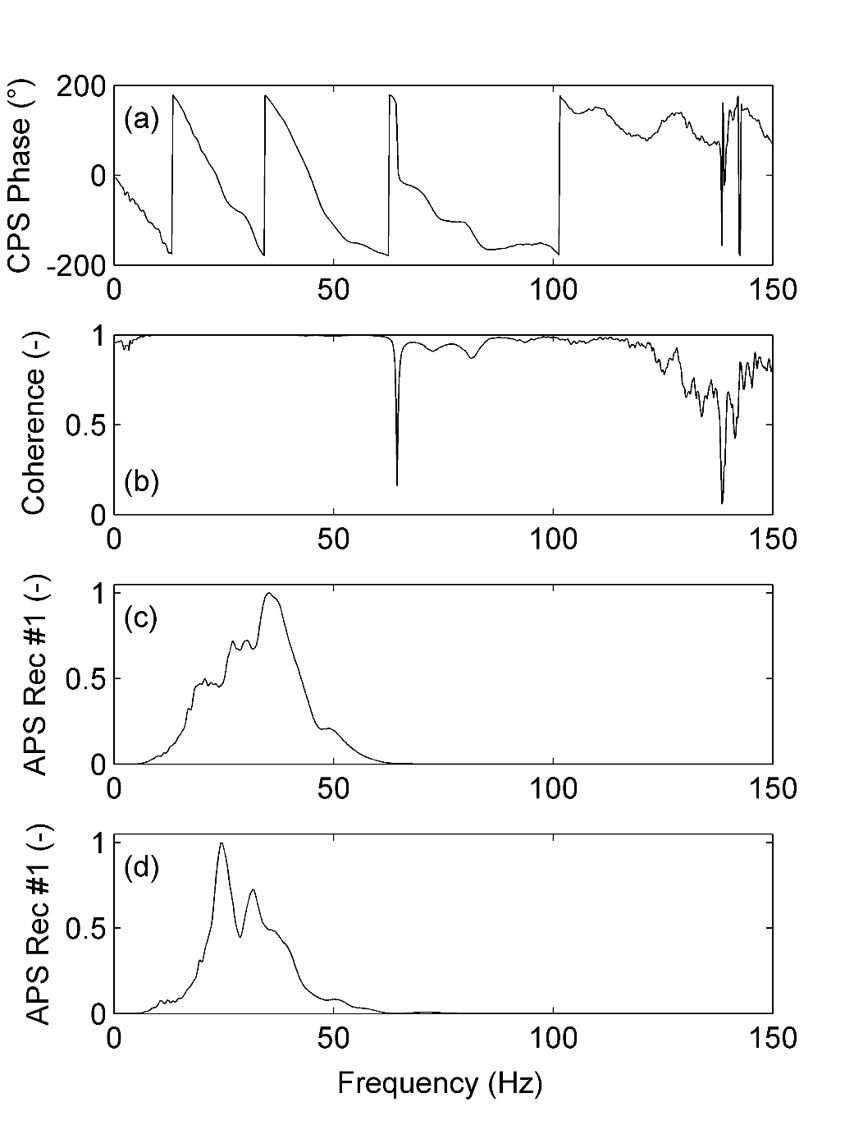 35 Hz
Frequency (Hz)
SASW Processing
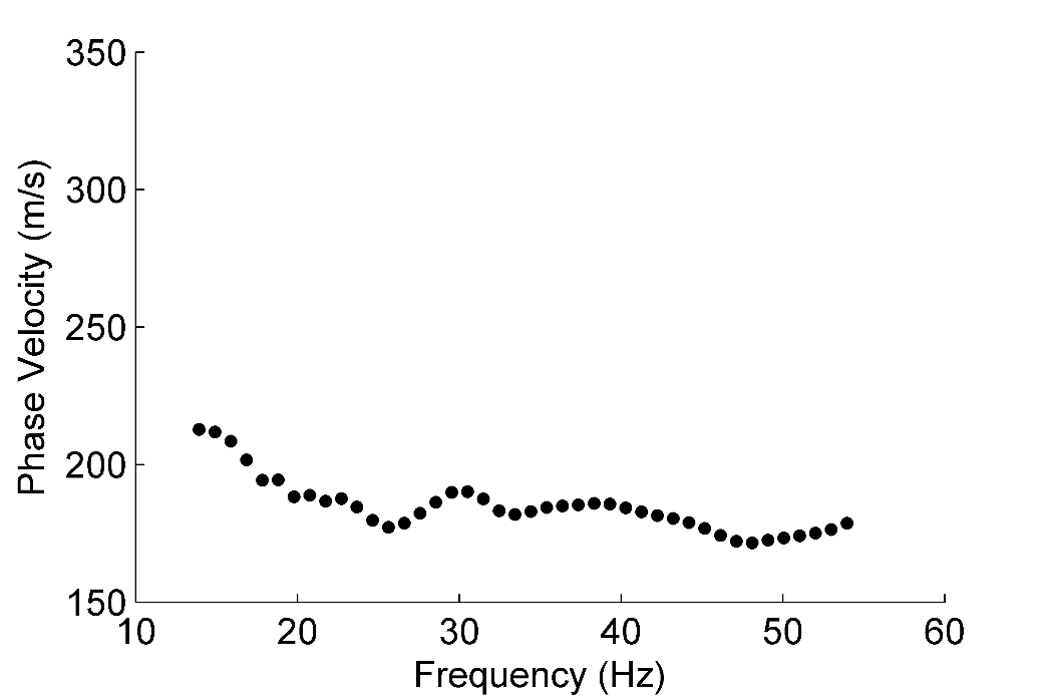 SASW Acquisition
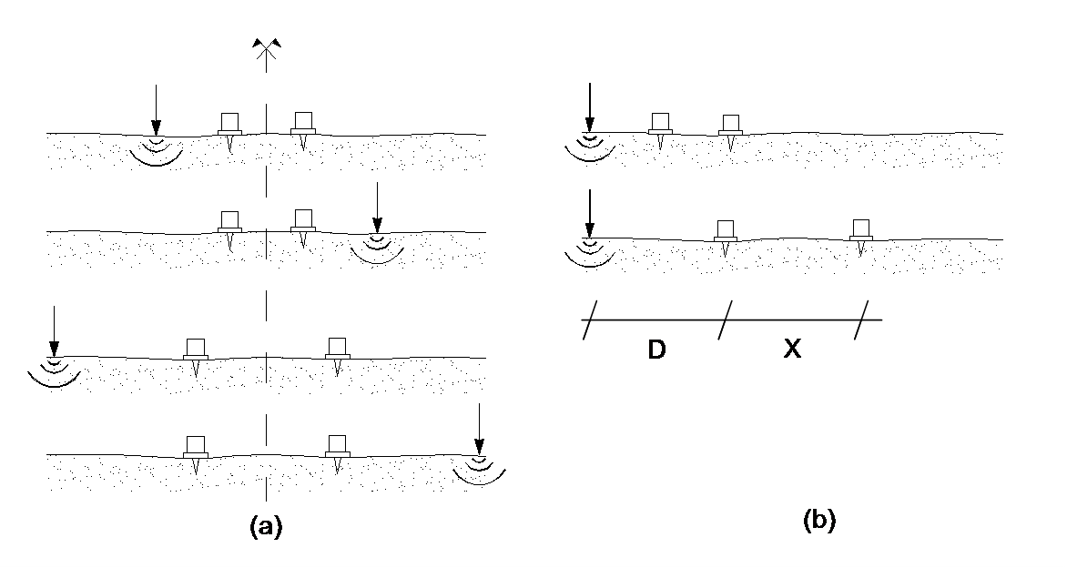 Common Receiver Midpoint Array
SASW Processing
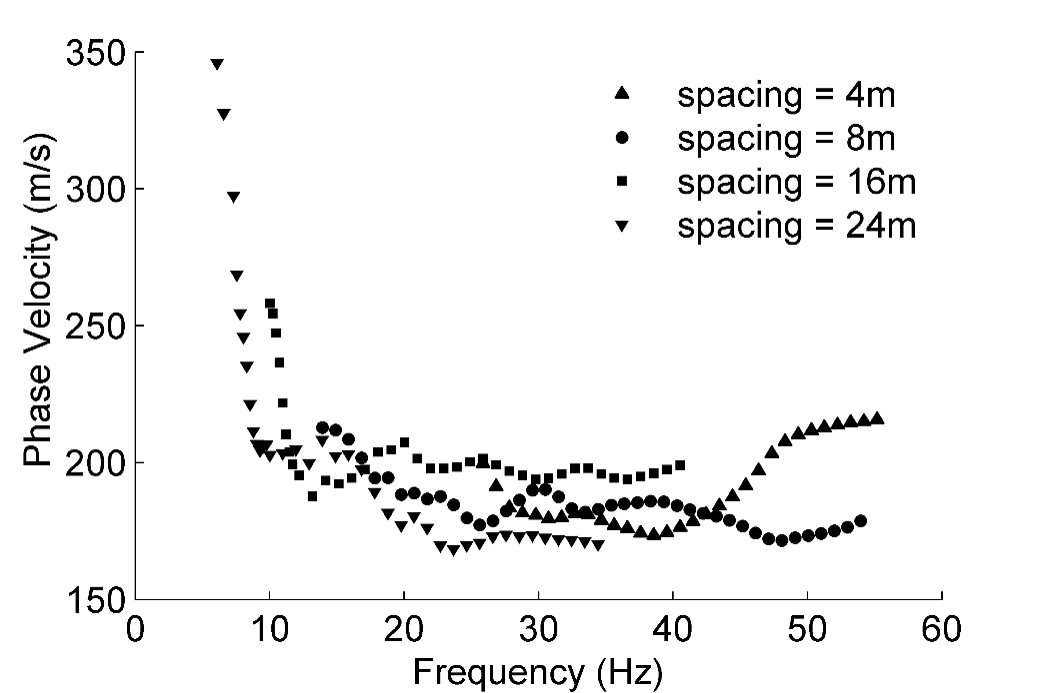